An Evaluation of AI-Generated Global NWP Emulators in the NOAA HWT Spring Forecasting Experiment
David Harrison1,2,3 
Tim Supinie2, Israel Jirak2, Adam Clark4

1Cooperative Institute for Severe and High-Impact Weather Research and Operations, University of Oklahoma
2NOAA/NWS/Storm Prediction Center
3School of Meteorology, University of Oklahoma
4NOAA/OAR/National Severe Storms Laboratory
Background
Multiple private-sector companies have recently explored and developed AI for global weather prediction

AI models have demonstrated similar or improved statistical skill to ECMWF’s Integrated Forecast System (IFS)

Much faster than traditional NWP with fewer computational resources


Research Questions:

How do the AI forecasts compare to traditional NWP?

Do the AI forecasts provide value at extended lead times for severe weather forecasting?
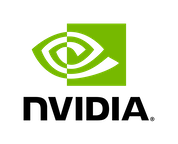 NVIDIA’s FourCastNet V2
Fourier Forecasting Neural Network

Applies an Adaptive Fourier Neural Operator (ANSO) model architecture

Trained on a subset of ERA5 reanalysis from 1979 – 2015 at single pressure levels

Produces autoregressive 6-h forecasts at 0.25º resolution

Publicly available at https://github.com/NVlabs/FourCastNet
Huawei Cloud’s Pangu-Weather
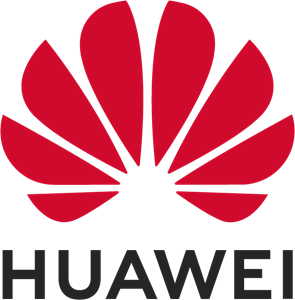 Applies a 3D Earth-Specific Transformer (3DEST) model architecture

Trained on ERA5 reanalysis from 1979 – 2017 at 1-h, 3-h, 6-h, and 24-h lead times

Iteratively runs 1-h, 3-h, 6-h, and 24-h models to get desired forecast hour

Produces 0.25º forecast at lead times of 1-h to 1 week

Publicly available at https://github.com/198808xc/Pangu-Weather
Google’s GraphCast
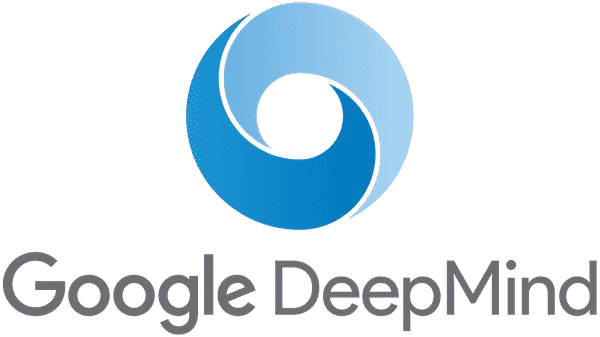 Will focus on the “operational” version of GraphCast

Applies a Graph Neural Network (GNN) model architecture

Trained on ERA5 reanalysis from 1979 – 2017 

Produces autoregressive 6-h forecasts at 0.25º resolution

Publicly available at https://github.com/google-deepmind/graphcast
Experiment Design
Each AI model run experimentally at the Cooperative Institute for Research in the Atmosphere (CIRA) 

Each model initialized using GFS initial conditions – may result in some performance degradation compared to what was reported in the literature

Produced the following fields out to F240 (10 days) for evaluation:
500 mb wind and geopotential heights
850 mb wind and geopotential heights
2-m temperature
6-h QPF (only available from GraphCast)

Live experimental forecasts available at https://aiweather.cira.colostate.edu/
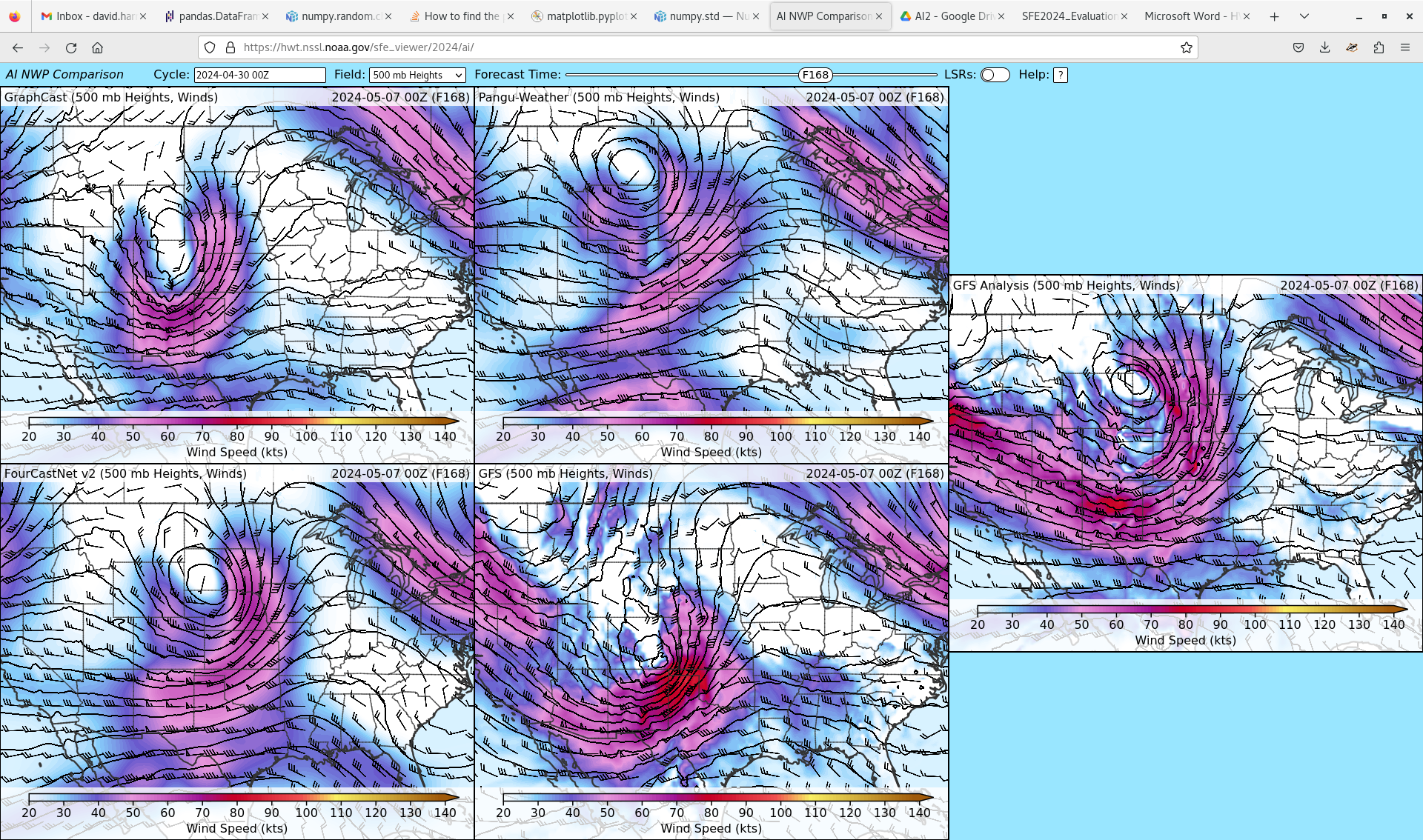 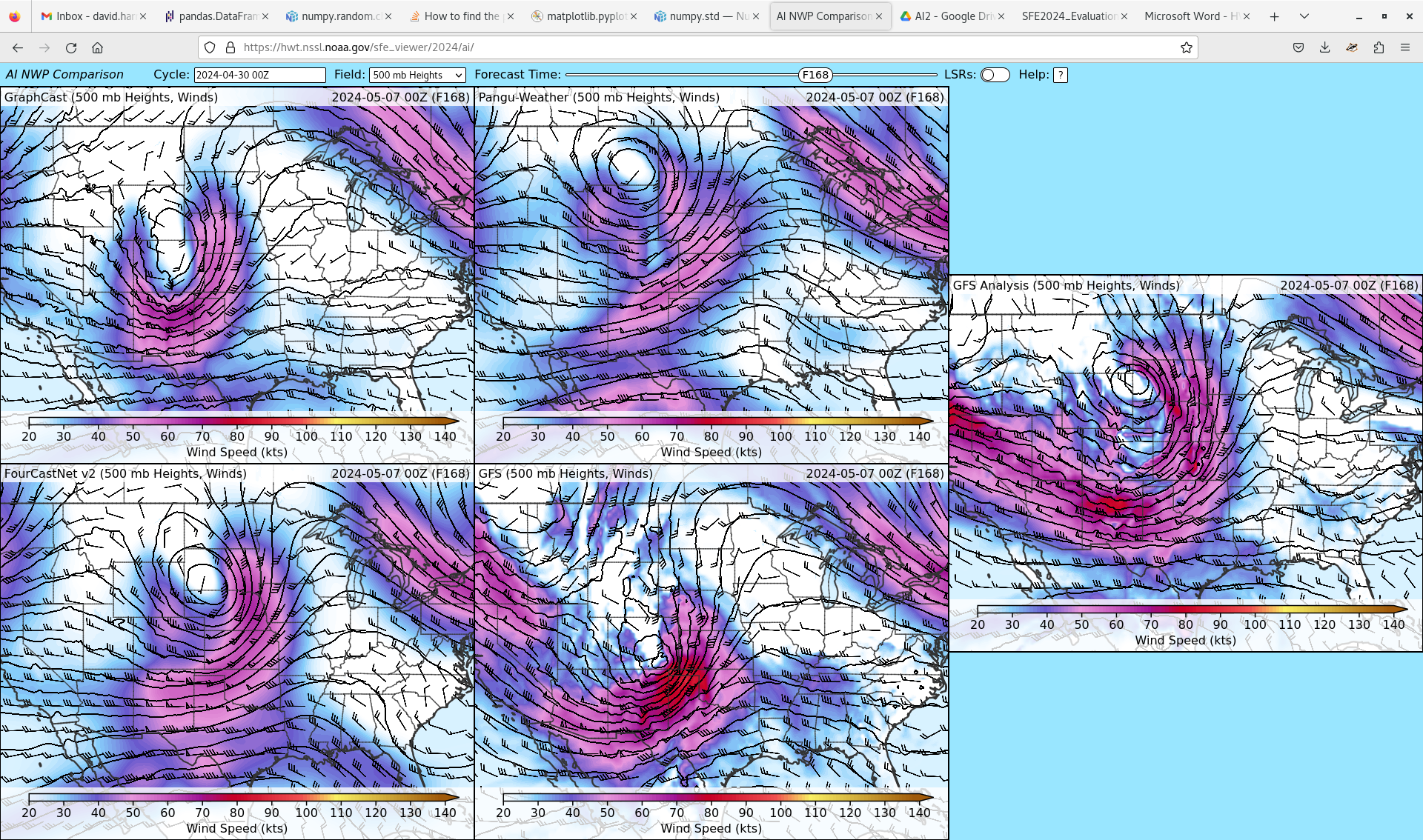 Experiment Design
AI models compared to operational GFS and GFS analysis at 0.25º resolution

Interactive webpage designed by Tim Supinie
2024 HWT Spring Forecasting Experiment
2024 HWT Spring Forecasting Experiment held April 29 – May 31

Participants evaluated the AI forecasts and their usefulness for severe weather forecasting each day and provided subjective scores via an online survey
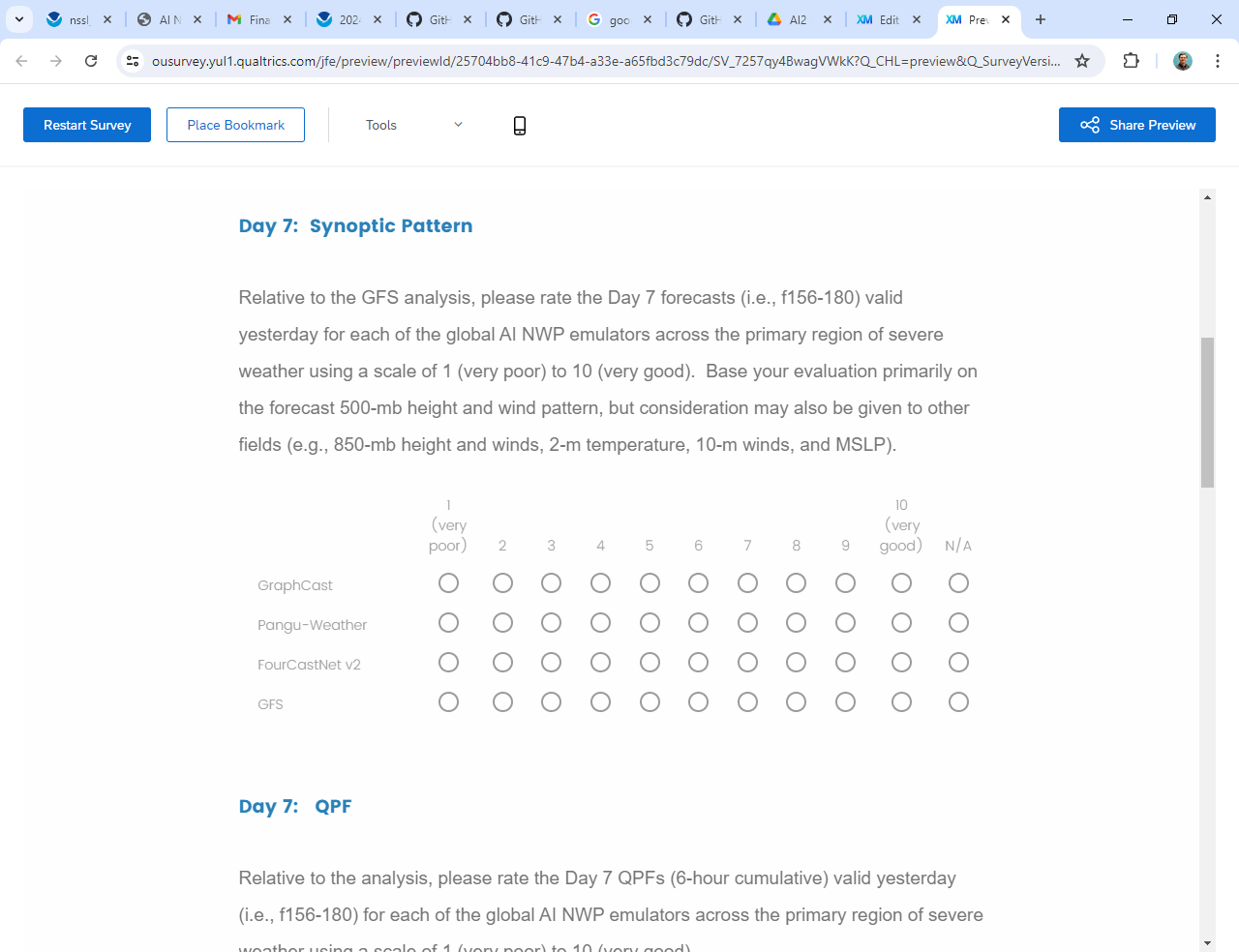 Focused on the Day 7 forecast (F156 – F180) for the previous day

Participants could view the full North American domain, but were asked to focus on areas of observed severe weather when evaluating

Subjective scores were provided on a 10-point Likert scale in comparison to GFS analysis
Results
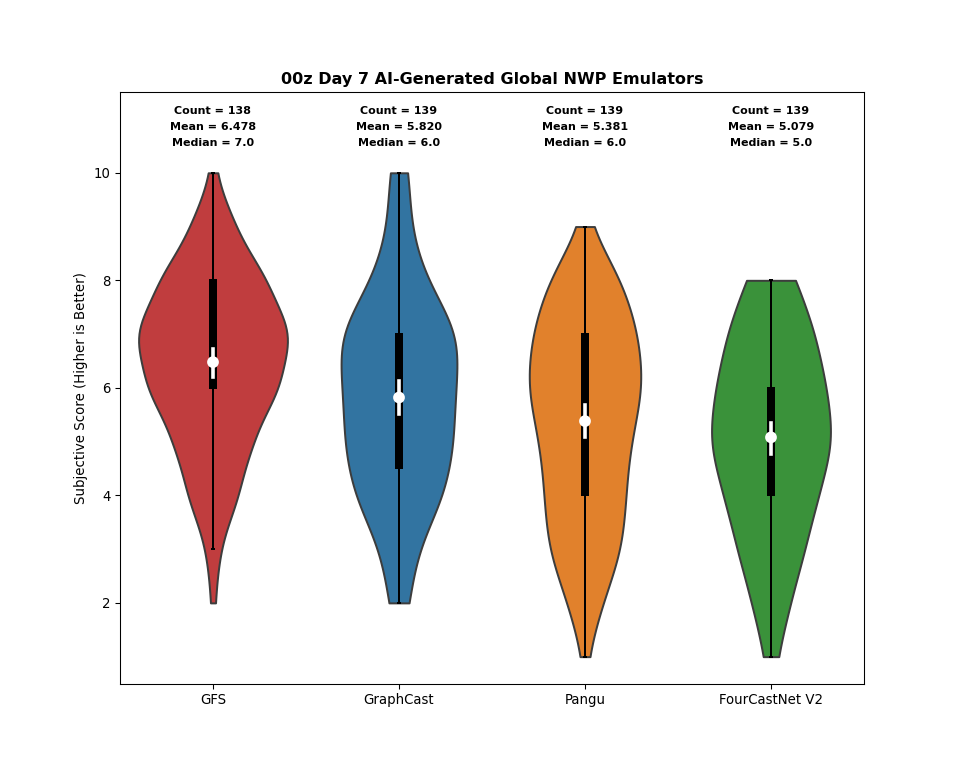 When compared to GFS Analysis at Day 7 lead times:

GFS rated the highest on average

GraphCast rated statistically similar to GFS (at 95% confidence interval)

Pangu and FourCastNet rated statistically lower than GFS
FourCastNet
Pangu
GFS
GraphCast
Results
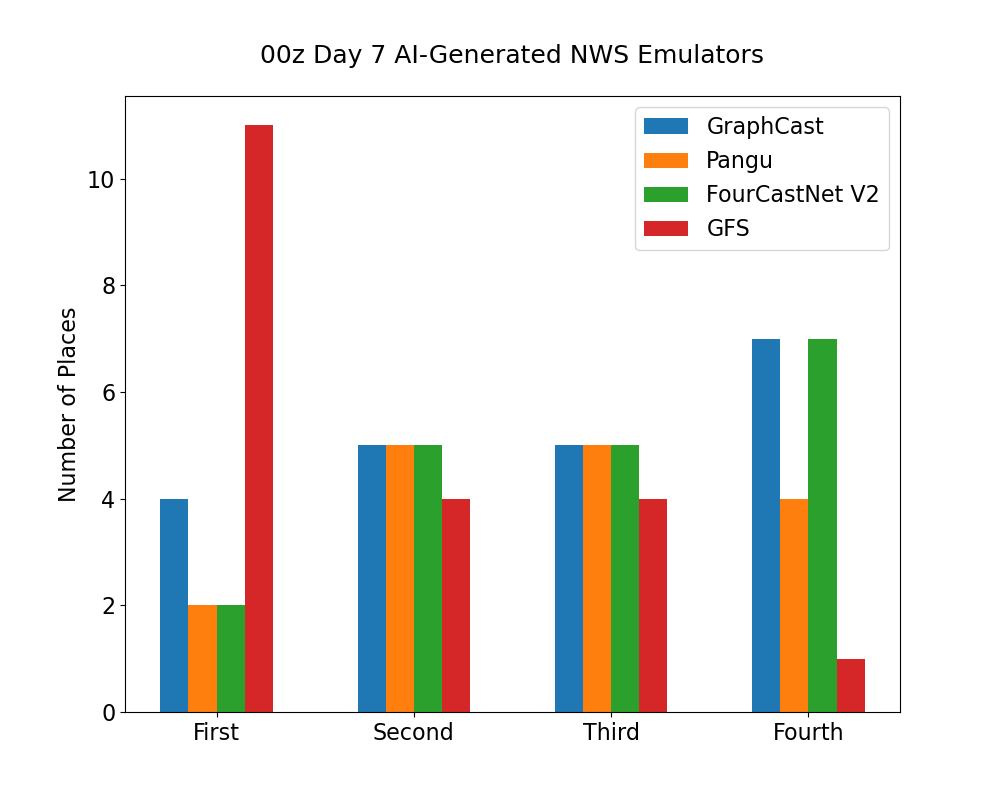 GFS rated the best model on 11 of 20 days

GraphCast rated the best on 4 days

No clear winner among AI models

Pangu rated the worst model less often than the other AI models
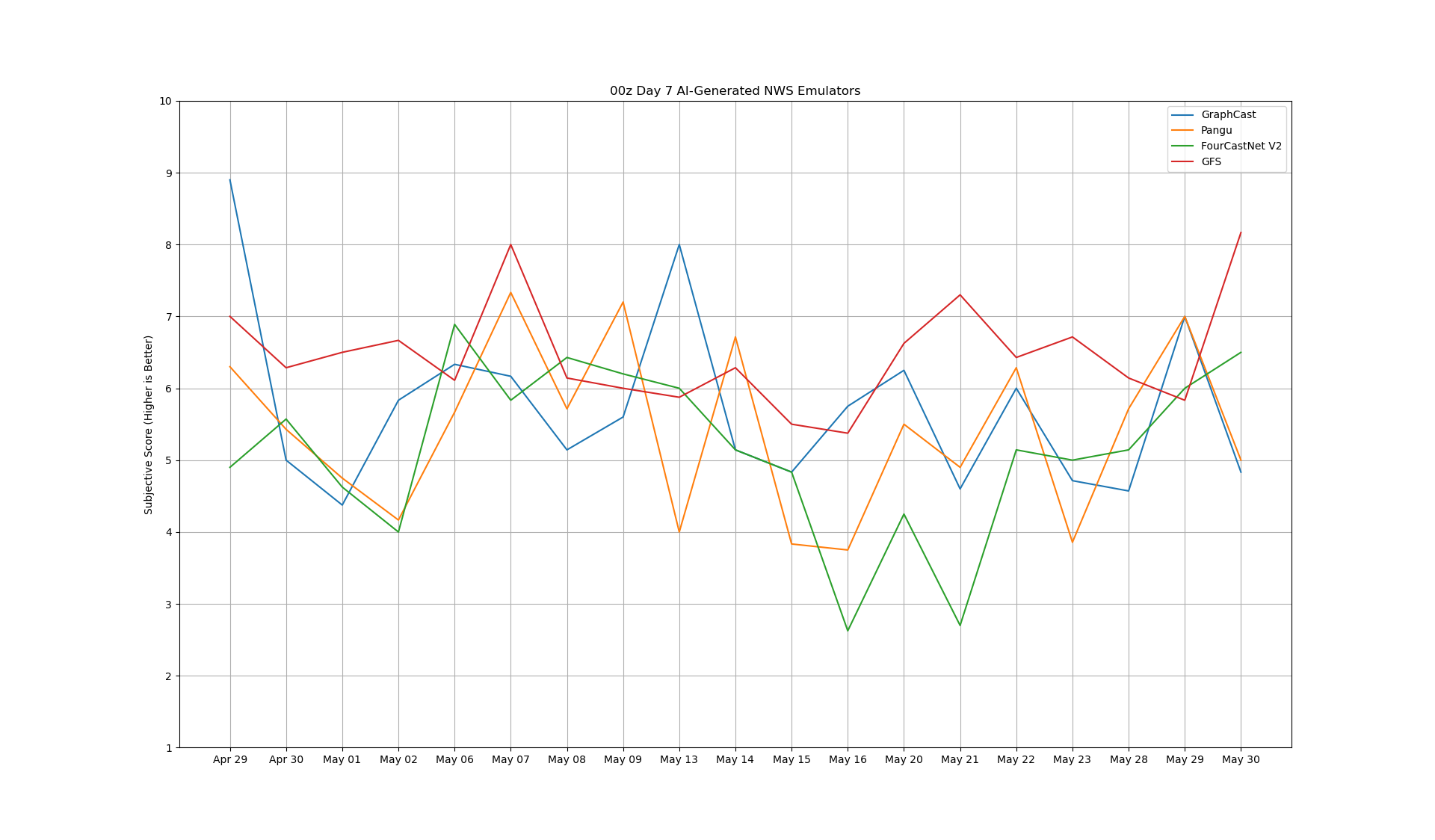 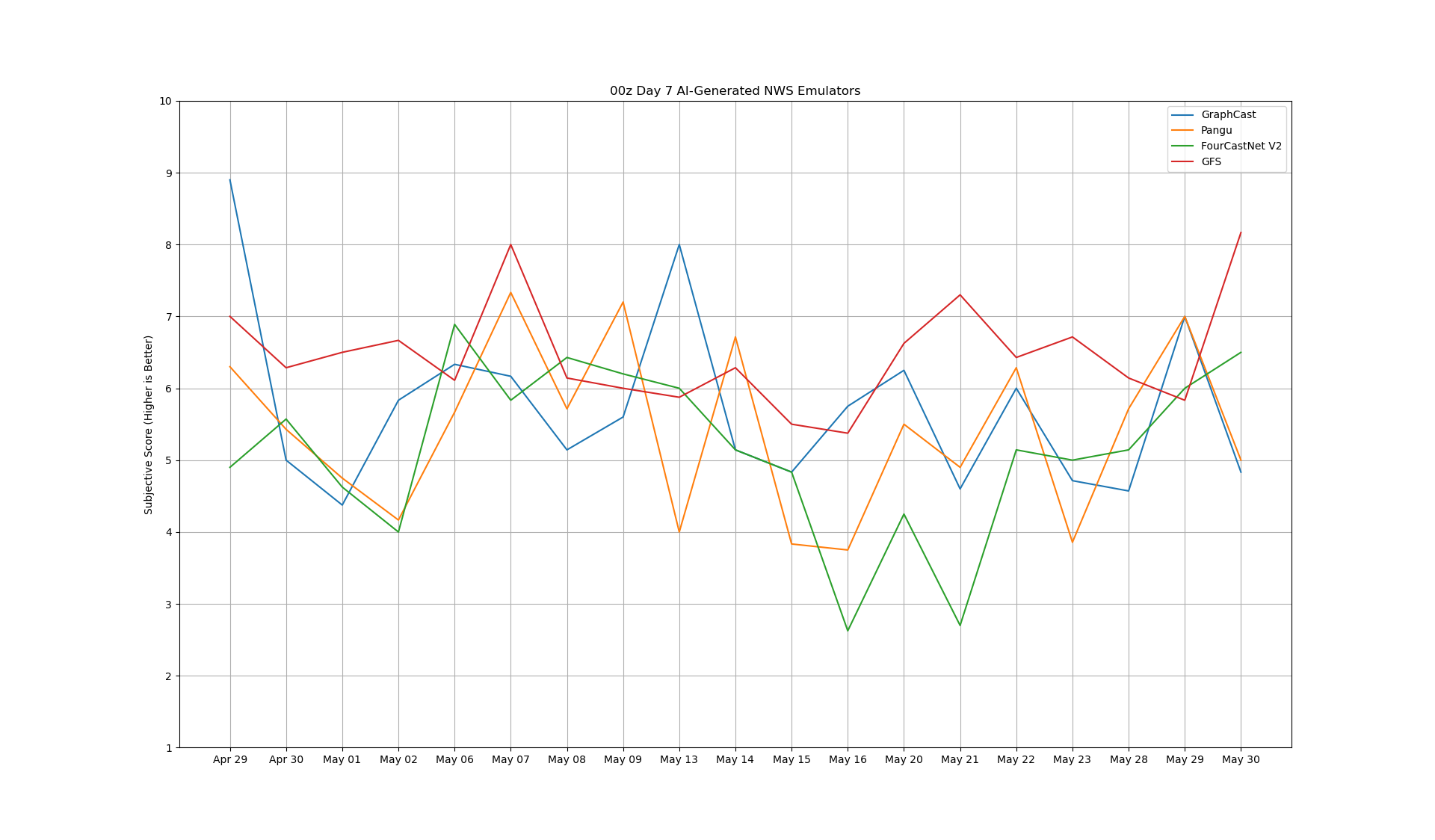 May 8, 2024 (F168)
Experiment Design
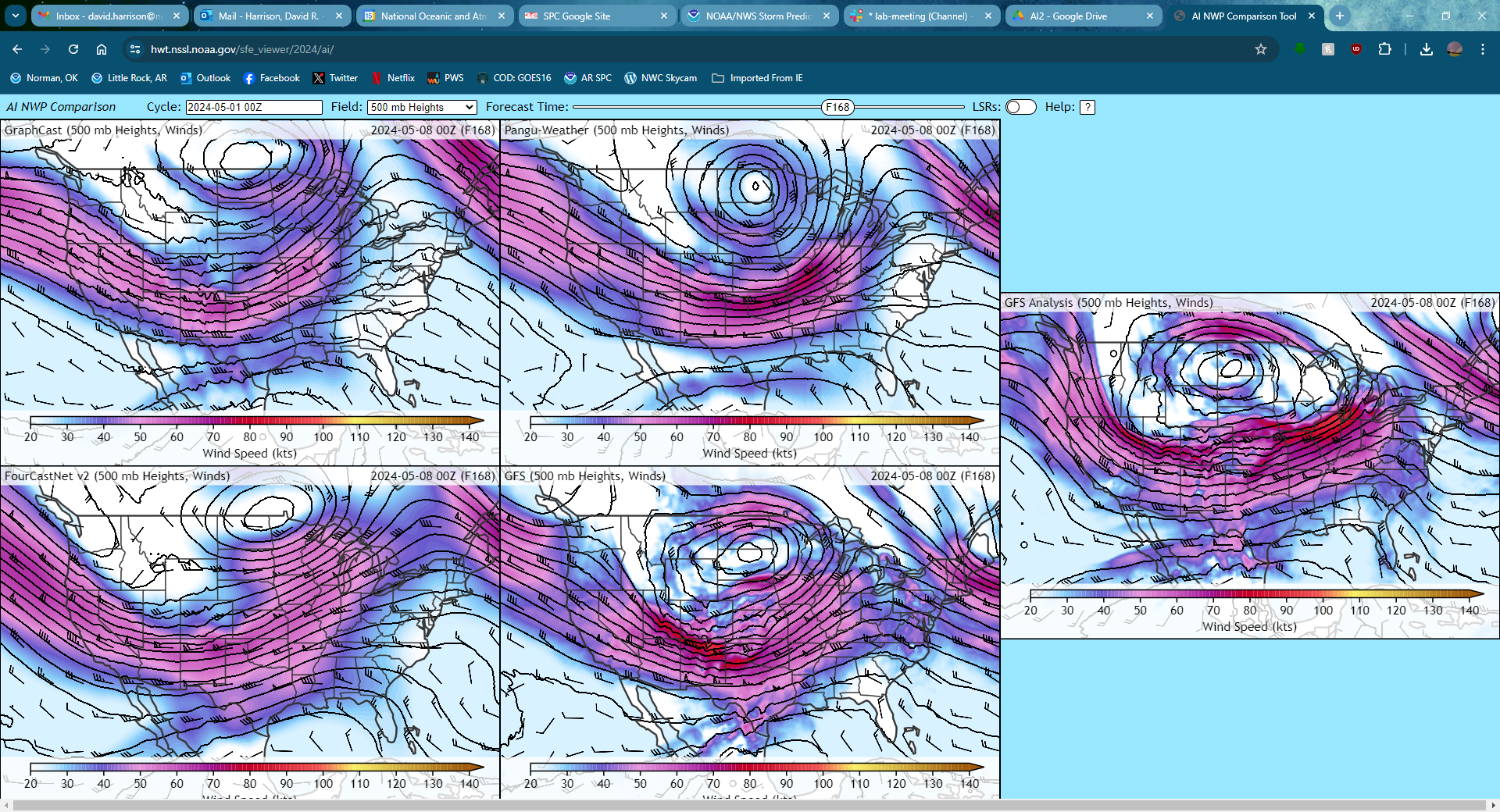 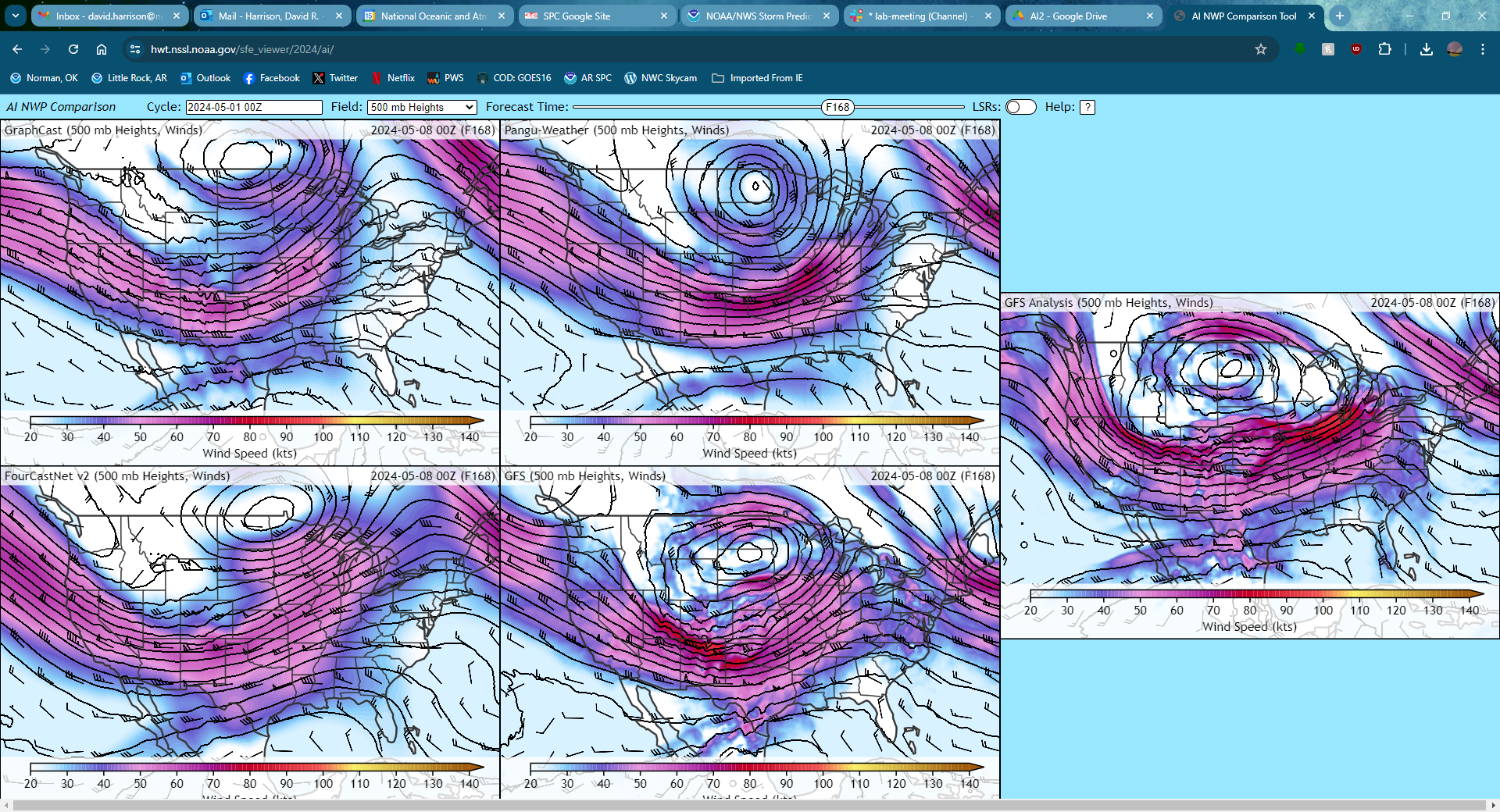 GraphCast
Pangu-Weather
Analysis
FourCast Net
GFS
AI models generally seemed to perform better in strongly-forced environments

Handled broad synoptic patterns well
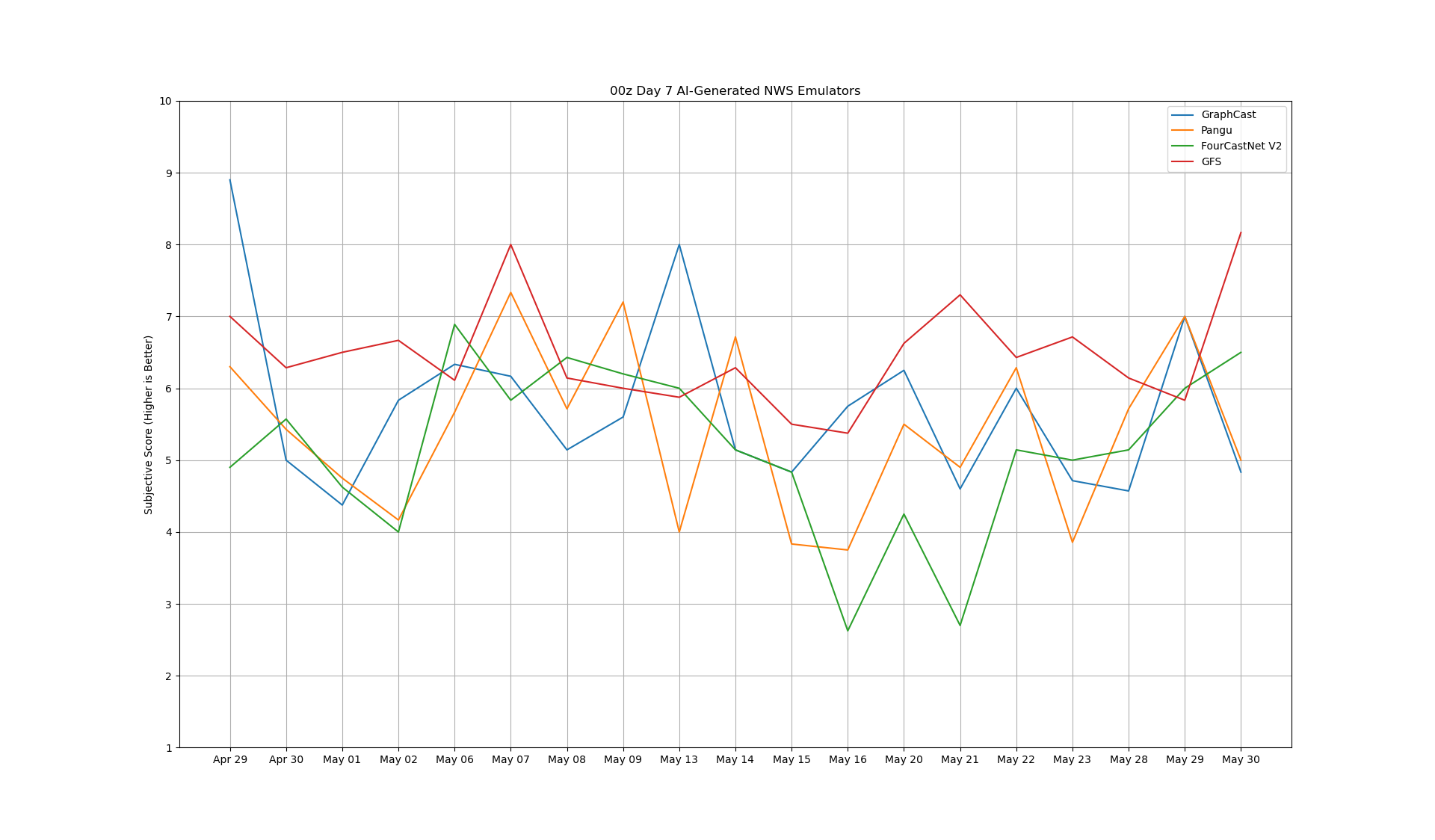 May 21, 2024 (F168)
Experiment Design
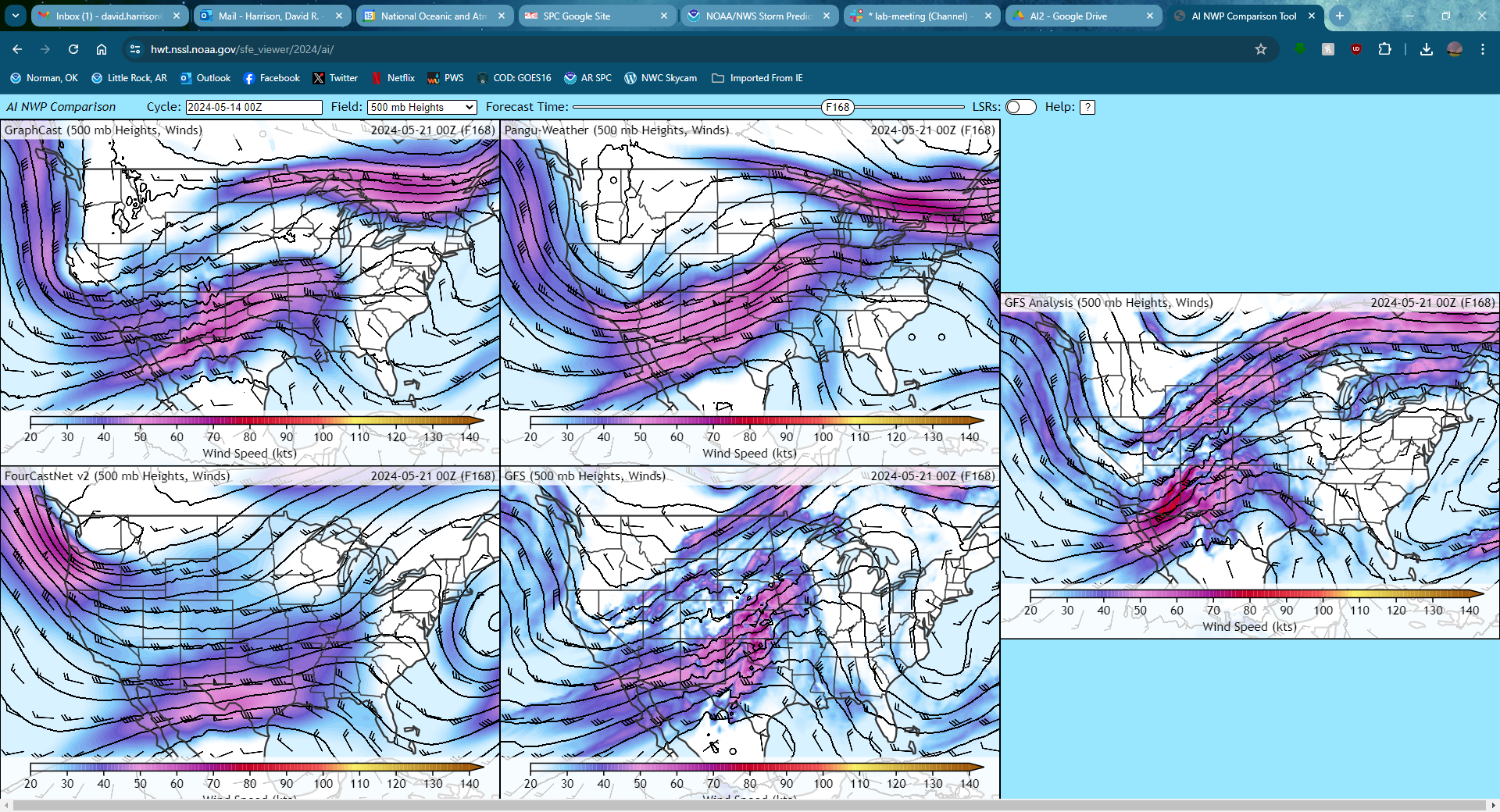 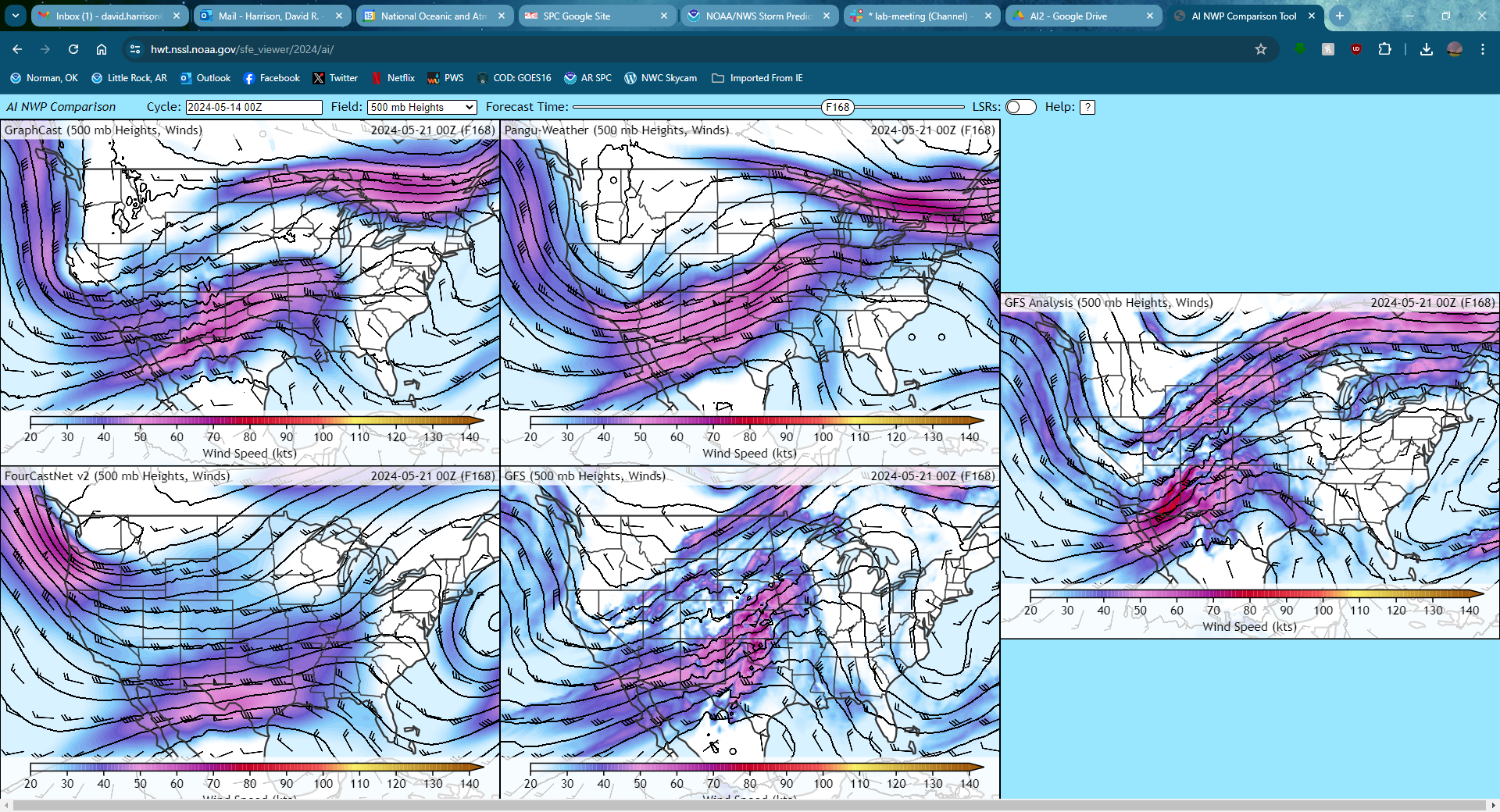 GraphCast
Pangu-Weather
Analysis
FourCast Net
GFS
AI models struggled to capture more subtle forcing 

Particularly noticeable in split-flow regimes 

Participants felt the wind and height fields were often too smoothed
Results
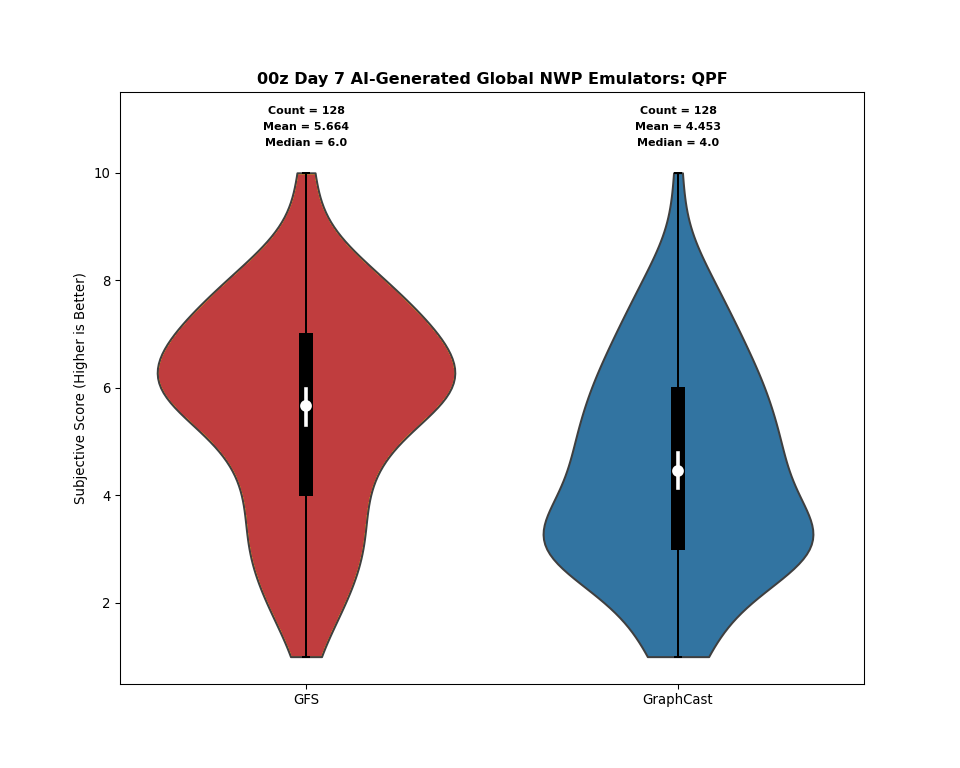 GraphCast QPF rated significantly lower than GFS on average

Produced very broad areas of precipitation

Poor detection of heavy rain events

QPF not yet available from other AI models
GFS
GraphCast
Other Observations
Derived soundings from AI models physically realistic but very smooth
Poorly resolved PBL and EML
Often close to standard atmosphere
Particularly noted for FourCastNet

AI models showed less run-to-run and day-to-day consistency than the GFS
Models would occasionally see dramatic shifts between runs
The “best” AI model varied considerably from day to day

Participants impressed by current state of models but indicated there’s still work to do before they’re ready for operations
Questions?
More Info: https://hwt.nssl.noaa.gov/sfe/2024/ 

Email: david.harrison@noaa.gov   


The statements, findings, conclusions, and recommendations are those of the authors and do not necessarily reflect the views of NOAA or the U.S. Department of Commerce.